โครงการพัฒนาคุณภาพสินค้าเกษตร ปี 2561
1. เพื่อให้เกษตรกรมีความรู้ด้านการผลิตและจัดการสินค้าเกษตรที่ได้มาตรฐานตั้งแต่ต้นน้ำจนถึงปลายน้ำ
2. เพื่อให้เกษตรกรผู้ผลิตสินค้าเกษตรได้รับการรับรองมาตรฐานเกษตร GAP เพิ่มมากขึ้น
ผลผลิต (Output)
เกษตรกรไม่น้อยกว่า 135 ราย ได้รับการส่งเสริมพัฒนาการผลิตตามระบบการจัดการคุณภาพ GAP
ผลลัพภ์
เกษตรกรเป้าหมายนำความรู้ด้านการผลิตและจัดการสินค้าเกษตรตามระบบมาตรฐาน GAP ไปปฏิบัติร้อยละ 80 และการประเมินแปลงเบื้องต้นของกรมส่งเสริมการเกษตรผ่าน ร้อยละ 70
พื้นที่ดำเนินงาน
1. อบรมเกษตรกรเข้าสู่ระบบมาตรฐาน GAP
2. ติดตามให้คำปรึกษาแนะนำและตรวจประเมินแปลงเบื้องต้น
แปลงใหญ่ ปี 2560 จำนวน 30 ราย
            ส้มเขียวหวาน  ตำบลนาพูน อำเภอวังชิ้น
แปลงใหญ่ ปี 2559 จำนวน 30 ราย
ข้าวโพดเลี้ยงสัตว์ ตำบลแม่ทราย อำเภอร้องกวาง
เป้าหมายเกษตรกร
ทั้งหมด  135 ราย
งบประมาณ 226,900 บาท
3. สนับสนุนการพัฒนาผลิตผลสินค้า GAP ในขั้นต้น
แปลงใหญ่ ปี 2561 จำนวน 75 ราย
           ข้าวโพดเลี้ยงสัตว์ ต.ทุ่งศรี อ.ร้องกวาง จำนวน 15 ราย
           ข้าวโพดเลี้ยงสัตว์ ต.บ้านปิน อ.ลองจำนวน 10 ราย
           ข้าวโพดเลี้ยงสัตว์ ต.เวียงต้า อ.ลอง จำนวน 10 ราย
           ข้าวโพดเลี้ยงสัตว์ ต.นาพูน อ.วังชิ้น จำนวน 15 ราย
           ส้มเขียวหวาน  ต.ทุ่งแล้ง อำเภอลอง จำนวน 10 ราย
ผู้รับผิดชอบโครงการ : สำนักงานเกษตรจังหวัดแพร่
ผลการดำเนินงาน
2. ติดตามให้คำปรึกษาแนะนำและตรวจประเมินแปลงเบื้องต้น
อบรมเกษตรกรเข้าสู่ระบบมาตรฐาน GAP ครบจำนวน 135 ราย
สนับสนุนการพัฒนาผลิตผลสินค้า GAP ในขั้นต้น ครบ 135 ราย
การติดตามให้คำปรึกษาแนะนำและตรวจประเมินแปลงเบื้องต้น (อยู่ระหว่างดำเนินการ)
1. อบรมเกษตรกรเข้าสู่ระบบมาตรฐาน GAP
3. สนับสนุนการพัฒนาผลิตผลสินค้า GAP ในขั้นต้น
ผู้รับผิดชอบโครงการ : สำนักงานเกษตรจังหวัดแพร่
ผลการดำเนินงาน (ต่อ)
ปีงบประมาณ 2559
   แปลงใหญ่ข้าว  ต.ห้วยม้า อ.เมืองแพร่    จำนวน 80 ราย
                       ต.หัวเมือง อ.สอง          จำนวน 79 ราย
                       ต.ร่องกาศ อ.สูงเม่น       จำนวน 60 ราย
   แปลงใหญ่ข้าวโพดเลี้ยงสัตว์
                     ต.แม่ทราย อ.ร้องกวาง     จำนวน 50 ราย
2. ติดตามให้คำปรึกษาแนะนำและตรวจประเมินแปลงเบื้องต้น
จำนวนเกษตรกรที่ได้รับการรับรอง GAP
1. อบรมเกษตรกรเข้าสู่ระบบมาตรฐาน GAP
3. สนับสนุนการพัฒนาผลิตผลสินค้า GAP ในขั้นต้น
ปีงบประมาณ 2560
แปลงใหญ่ข้าว ปี 2559  
   ข้าว ต.ห้วยม้า อ.เมืองแพร่ จำนวน 4 กลุ่มๆ ละ 20 ราย
   ข้าว ต.ร่องกาศ อ.สูงเม่น    จำนวน 3 กลุ่มๆ ละ 20 ราย
แปลงใหญ่ ปี 2560
   ส้มเขียวหวาน อ.วังชิ้น 50 ราย พริก อ.หนองม่วงไข่ 50 ราย
แปลงเตรียมความพร้อมปี 2561
   ข้าวโพดเลี้ยงสัตว์ ต.นาพูน อ.วังชิ้น   จำนวน 100 ราย
   ข้าวโพดเลี้ยงสัตว์ ต.บ้านปินและเวียงต้า อ.ลองจำนวน 100ราย
   ส้มเขียวหวาน  อำเภอลอง จำนวน 25 ราย
   ลำไย อ.สอง จำนวน 25 ราย
หมายเหตุ :  ปีงบประมาณ 2560 เกษตรกรที่เข้าร่วมโครงการ อยู่ระหว่างพิจารณาจากหน่วยตรวจรับรอง
โครงการเกษตรอินทรีย์ ปี 2561
1. อบรมเกษตรกรเข้าสู่ระบบมาตรฐาน เกษตรอินทรีย์และศึกษาดูงาน
1. พัฒนาเกษตรกรให้มีความรู้ด้านการผลิตและกระบวนการจัดการสินค้าเกษตรอินทรีย์ ตั้งแต่ต้นน้ำจนถึงปลายน้ำ
2. เกษตรกรได้รับมาตรฐานเกษตรอินทรีย์เพิ่มมากขึ้น
พื้นที่ดำเนินงาน
อำเภอสอง ข้าว จำนวน 35 ราย
อำเภอวังชิ้น  ส้มเขียวหวาน จำนวน 50 ราย
1.เกษตรกร 135 ราย ได้รับการอบรมและศึกษาดูงานการผลิตสินค้าเกษตรอินทรีย์ และได้รับการประเมินแปลงเบื้องต้นและยื่นสมัครเข้ารับการรับรองมาตรฐานเกษตรอินทรีย์ 
2. พื้นที่เกษตรอินทรีย์เพิ่มขึ้น
2. ติดตามและประเมินแปลงเบื้องต้น
ผู้รับผิดชอบโครงการ : นางสาวนงเยาว์ แก้ววิเศษ โทร. 087 829 5522
ผลการดำเนินงาน
1. อบรมเกษตรกรเข้าสู่ระบบมาตรฐาน เกษตรอินทรีย์และศึกษาดูงาน
1.เกษตรกร 135 ราย ได้รับการอบรมและศึกษาดูงานการผลิตสินค้าเกษตรอินทรีย์ 
2. ติดตามและประเมินแปลง (อยู่ระหว่างดำเนินการ)
2. ติดตามและประเมินแปลงเบื้องต้น
ผู้รับผิดชอบโครงการ : สำนักงานเกษตรจังหวัดแพร่
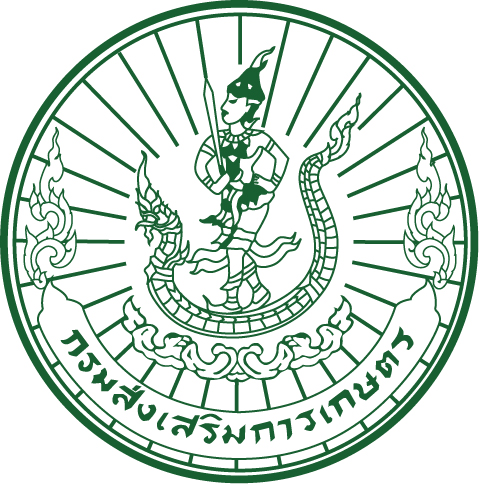 ขอบคุณครับ